Koło Humanistyczneze  Szkoły Podstawowej                 w Ziminie
Przedstawia prezentację z działań            w ramach projektu edukacyjnego we współpracy z CEO z siedzibą w Warszawie
Kościół w kleszczewie
Herb gminy kleszczewo
Herb gminy Kleszczewo przedstawia w polu czerwonym nad srebrnym krzyżem maltańskim miecz srebrny ze złotą rękojeścią na opak przekrzyżowany dwoma kluczami złotym i srebrnym zębami do góry. Dwa godła herbu odwołują się do największych posiadaczy ziemskich na terenie gminy. Godło górne nawiązuje do kapituły poznańskiej poprzez wykorzystanie symboliki związanej z jej patronami - śś. Piotra i Pawła (ich atrybutami były odpowiednio klucze i miecz). Kapituła poznańska posiadała następujące wioski na terenie gminy: Śródka, Tanibórz, Krzyżowniki, Tulce, Markowice, Nagradowice i Krerowo. Godło dolne pochodzi bezpośrednio z herbu Joannitów, którzy posiadali m.in. Kleszczewo i Krzyżowniki. Barwy herbu nawiązują do barw wielkopolskich. Herb został ustanowiony przez radę gminy 26 października 2011 r.
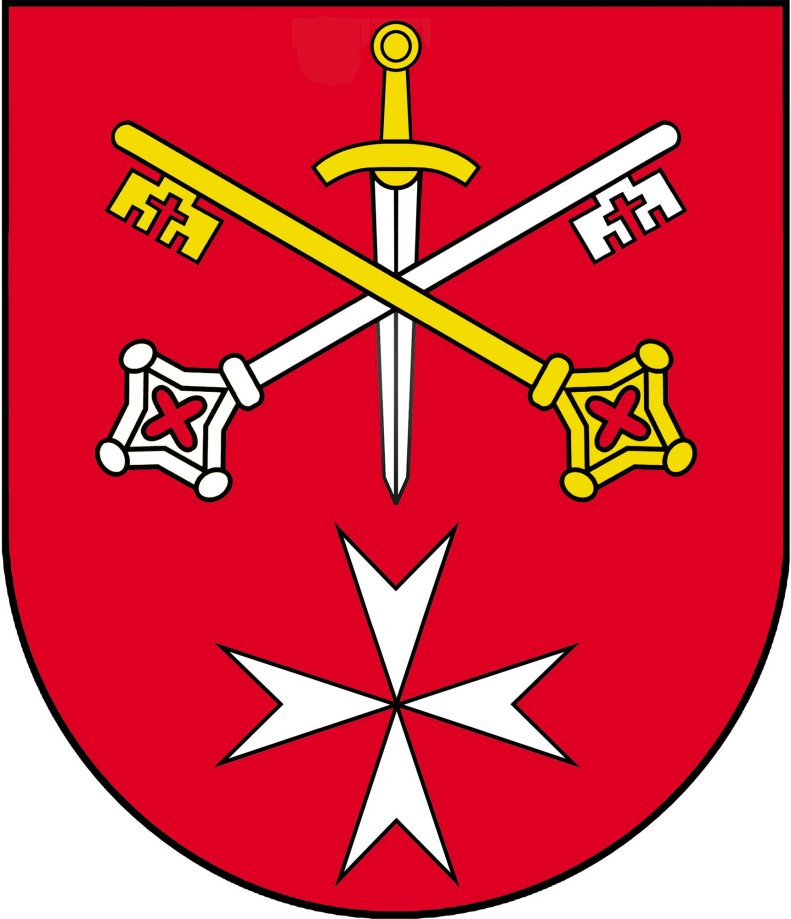 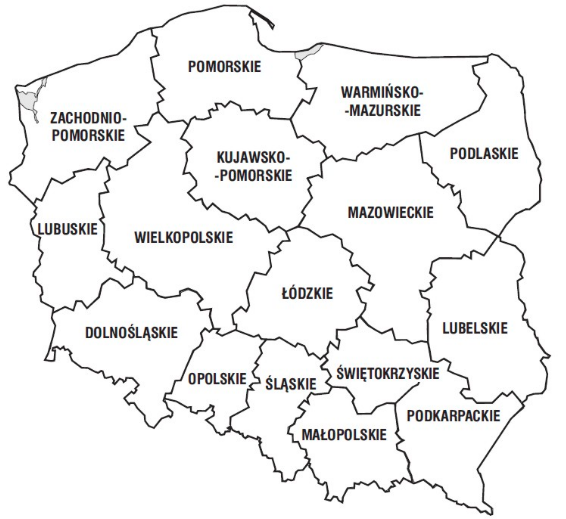 Gmina Kleszczewo leży w środkowej części województwa Wielkopolskiego, w powiecie Poznańskim na wschód od Poznania. Kleszczewo ma bardzo korzystne położenie geograficzne – przesądza o tym przede wszystkim sąsiedztwo Poznania, stolicy drugiego co do wielkości województwa            w Polsce, miasta będącego centrum gospodarczym, naukowym                    i kulturalnym jednego z najdynamiczniej rozwijających się regionów w kraju. 

Niewątpliwie dużym atutem gminy jest przebiegająca przez jej teren transeuropejska autostrada A-2 Wschód – Zachód (obecnie najbliższy węzeł „Krzesiny”) oraz droga ekspresowa S-5 łącząca Poznań z Gdańskiem i Wrocławiem. Węzeł „Kleszczewo” na autostradzie A-2 oraz  na trasie S-5 zapewnią bezpośredni dostęp z terenu gminy do tych tras. 


Gmina posiada bezpośrednie połączenia komunikacyjne z takimi ośrodkami, jak Poznań (Komunikacja Gminy Kleszczewo, PKS) , Swarzędz (Komunikacja Gminy Swarzędz) , Środa Wielkopolska (PKS).
Pałac w śródce
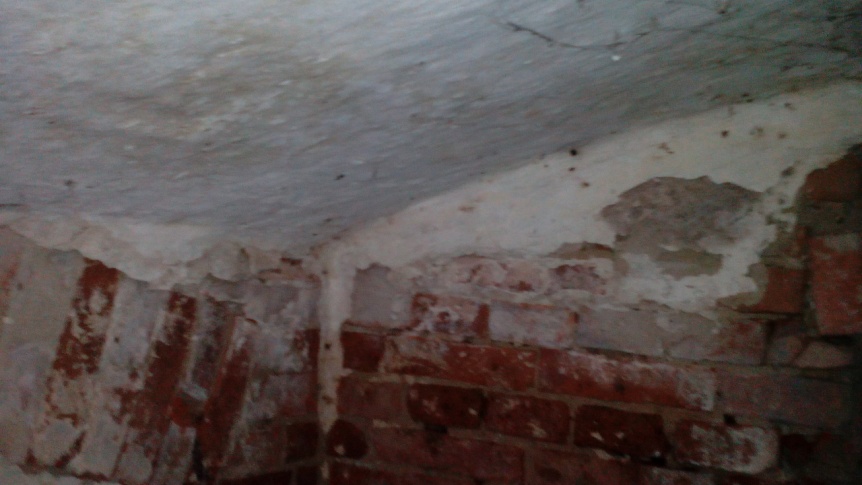 Strop w piwnicy



                             okno prowadzące na zewnątrz
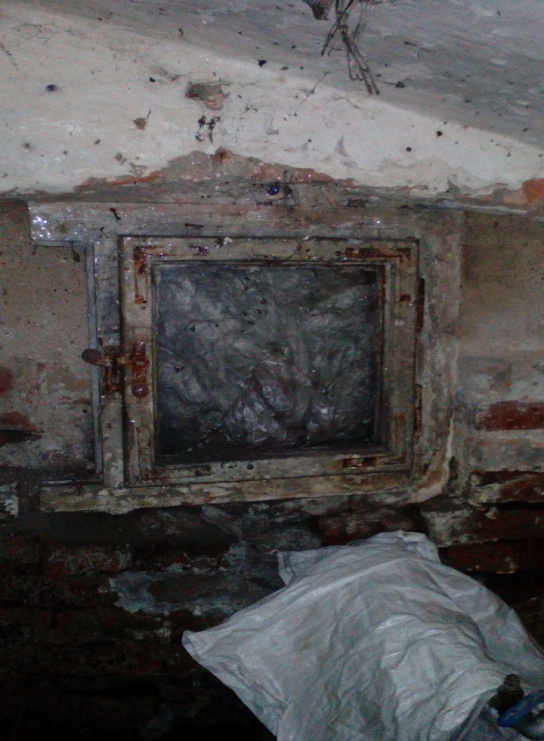 Jeden z filarów który podtrzymuje całą konstrukcję
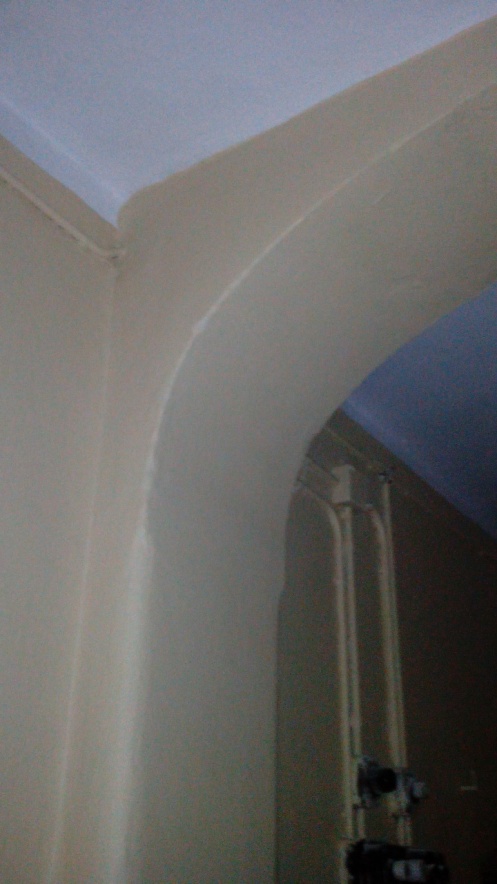 A tak to wygląda na zewnątrz
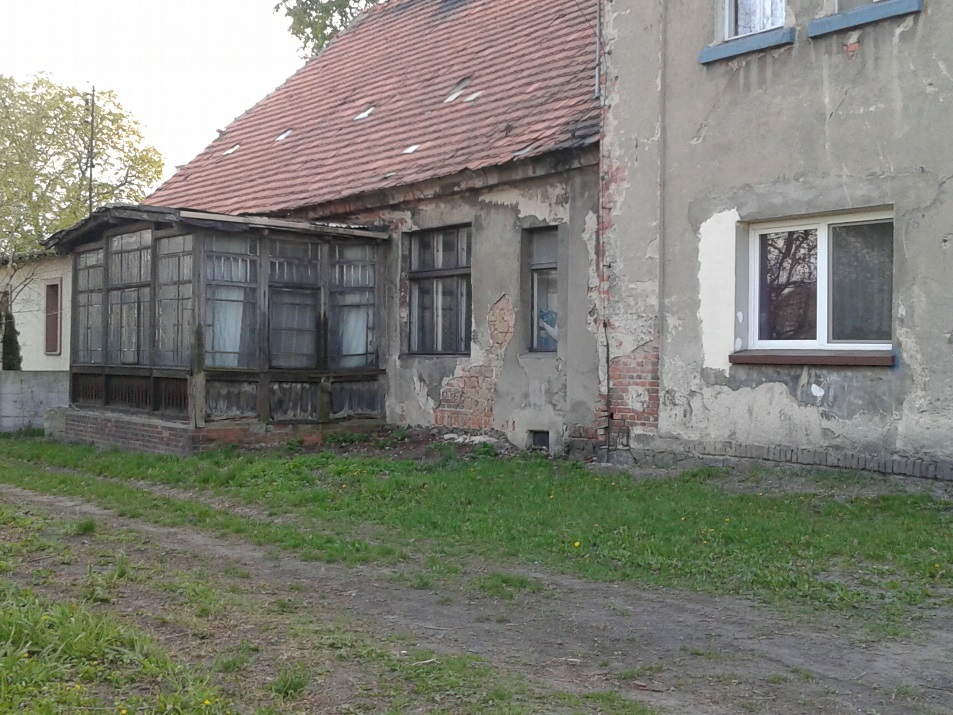 Kościół w tulcach i dzwonnica
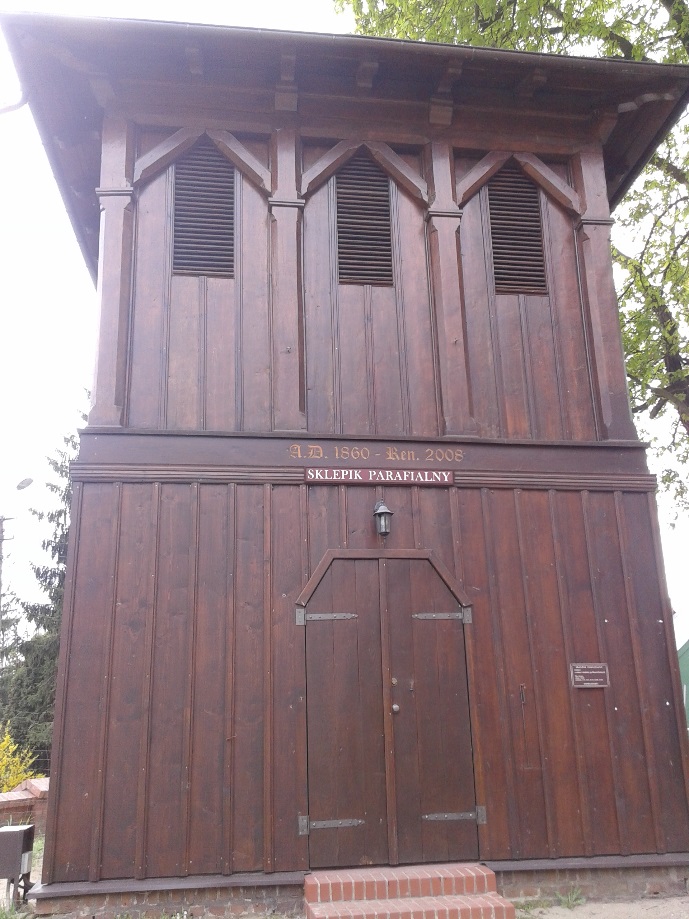 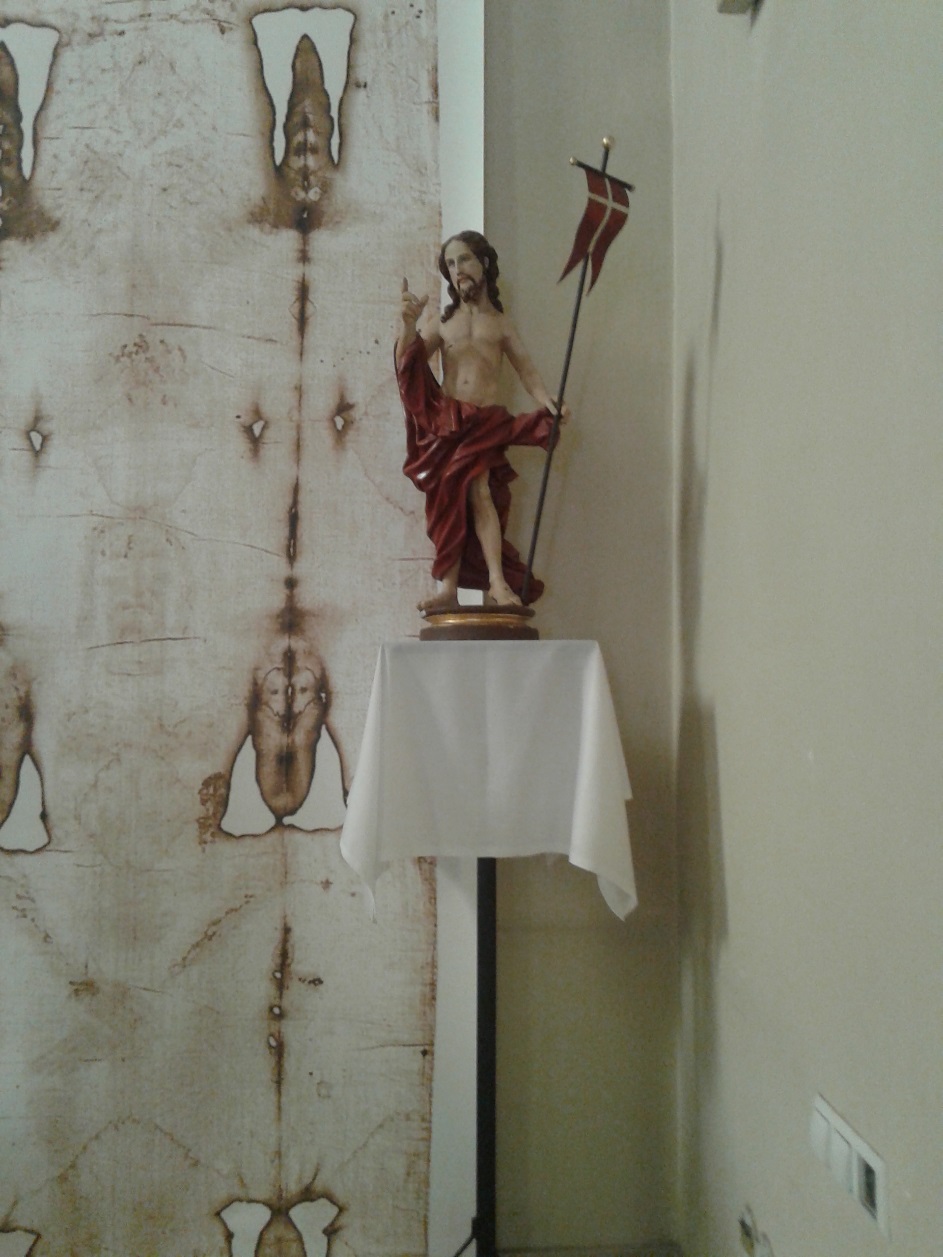 Cmentarz choleryczny
Kościół w krerowie
dzwonnica
Tak to wygląda w naszej szkole
PREZENTACJĘ OPRACOWAŁ: 

     Bartosz Borowczyk
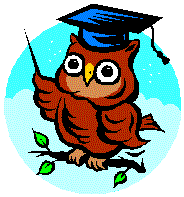